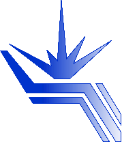 Development of the PANDA Forward RICH with an aerogel radiator
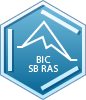 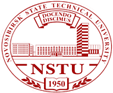 Sergey Kononovab on behalf of the PANDA Forward RICH group
a Budker Institute of Nuclear Physics, Novosibirsk,  Russia
b Novosibirsk State University, Novosibirsk,  Russia

10th International Workshop on Ring Imaging Cherenkov Detectors (RICH2018)
03.August.2018
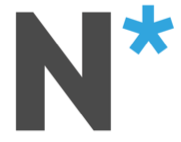 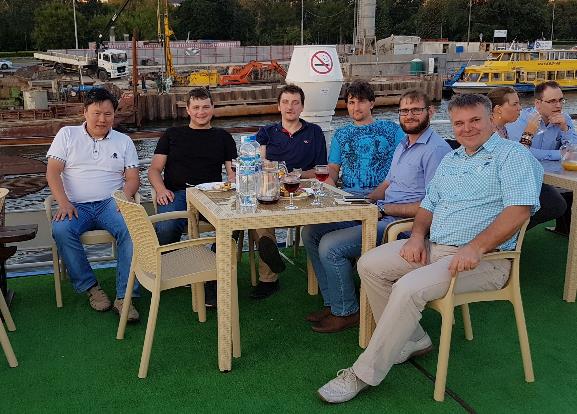 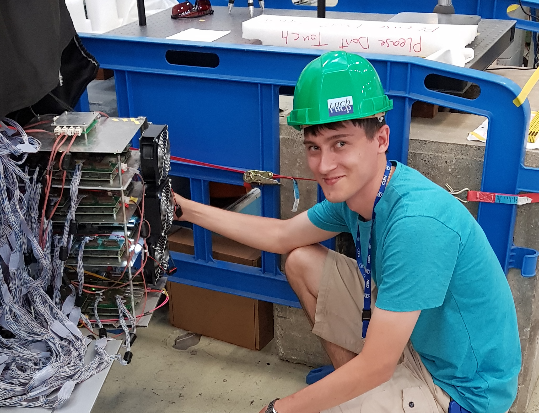 Outline
Introduction
PANDA Forward RICH design
Simulation
Mirror samples measurements
Preliminary beam test results
Conclusion
03.Aug.2018
PANDA Forward RICH @ RICH2018
2
Quartz vs Aerogel radiators
Difference in Cherenkov angle θc for π and K
Bands – chromatic dispersion in the wavelength range 350-700 nm
n=1.05
03.Aug.2018
PANDA Forward RICH @ RICH2018
3
Focusing Aerogel RICH (FARICH)
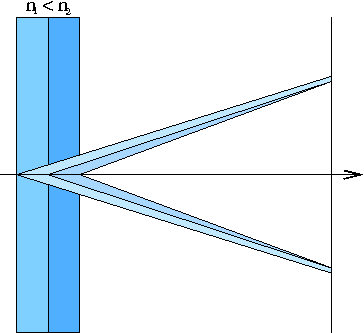 First sample of 4-layer aerogel
Photondetector
Cherenkov light
Aerogel
Particle
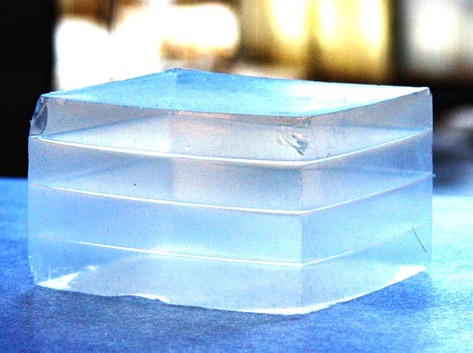 n=1.030   6.0mm
T.Iijima et al., NIM A548 (2005) 383A.Yu.Barnyakov et al., NIM A553 (2005) 70
n=1.027   6.3mm
3-layer aerogel 115x115x41 mm3
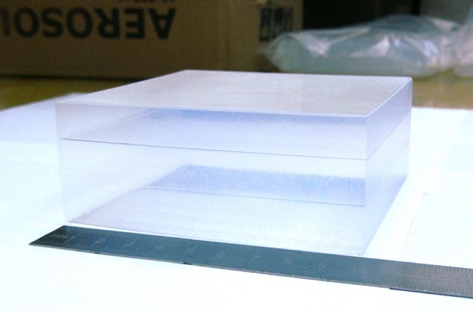 Focusing aerogel improves proximity focusing design by reducing  the contribution of radiator  thickness into the Cherenkov angle resolution
n=1.024   6.7mm
n=1.022   7.0mm
Multi-layer monolithic aerogels have been being produced by the Boreskov Institute of Catalysis in cooperation with the Budker INP since 2004.
4
03.Aug.2018
PANDA Forward RICH @ RICH2018
[Speaker Notes: Идея ФАРИЧ появилась в 2004 г.
Точность измерения черенковского угла связана с точностью измерения скорости, а значит с качеством разделения частиц.]
PANDA detector
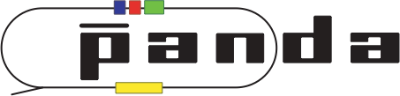 Barrel DIRC
Endcap Disc DIRC
Forward RICH
For details of the PANDA experiment see the talk on the PANDA DIRC detectors by J. Schwiening in the Saturday morning session
03.Aug.2018
PANDA Forward RICH @ RICH2018
5
Requirements for the PANDA Forward RICH
Charged PID in the Forward Spectrometer
|θx| < 10°, |θy| <  5°
Approximately 3 x 1 m2 transverse active size, ~0.8 m space occupied along the beam
Working momentum range for 3σ separation
π /K: 2÷10 GeV/c
μ/π: 0.5÷2 GeV/c possible may complement the muon system
Physics cases: processes with high charged hadrons multiplicity in the final states for high beam momenta
03.Aug.2018
PANDA Forward RICH @ RICH2018
6
PANDA FRICH baseline design
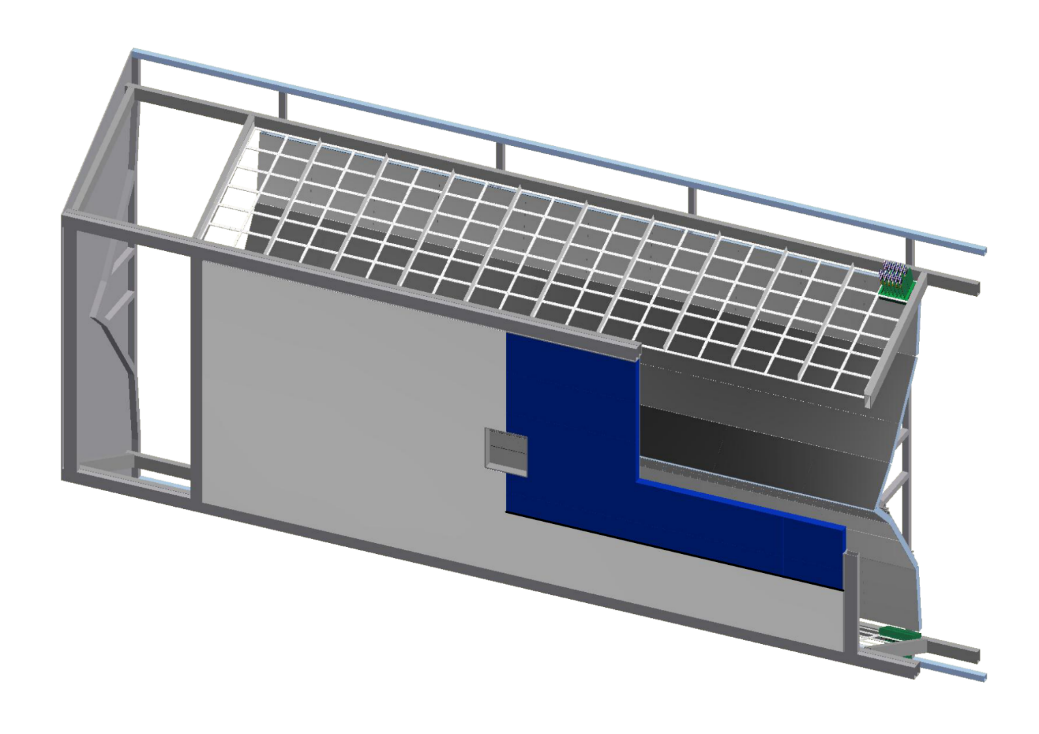 DiRICH FEE (GSI)
Designed for H12700 readout
12x32ch preamp+disc+TDC
2 Gbps output link
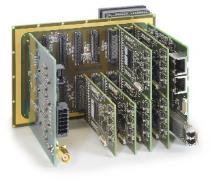 Mirrors 
2 mm float glass
Al+SiO2 coating
Aerogel radiator
Focusing 2- or 3-layer aerogel 
n≈1.05
Total thickness – 40 mm
Photon Detector
H12700 MaPMTs (Hamamatsu)
flat panel
8x8 anode pixels of 6mm size
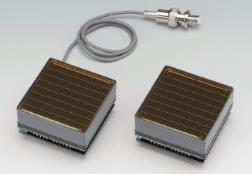 03.Aug.2018
PANDA Forward RICH @ RICH2018
7
Readout candidates for PANDA FRICH
MaPMT Hamamatsu H12700Bwith DiRICH (GSI) FEE
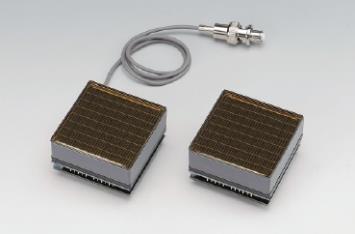 a)
Cherenkov spectrum
H12700 QE
DPC3200-22 PDE
Digital Photon Counter
Digital silicon photomultiplier
TDC on-chip
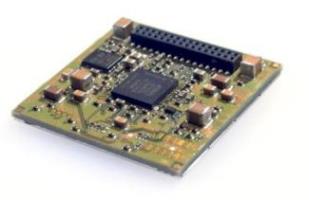 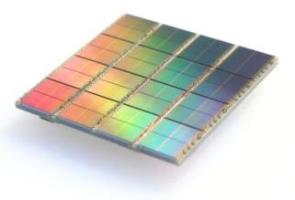 b)
03.Aug.2018
PANDA Forward RICH @ RICH2018
8
Comparison of photon detector options
Digital Photon Counter
(Philips Digital Photon Counting, Aachen, Germany)
Interesting readout solution – SiPM integrated with ASIC: TDC with 20 ps LSB, able to inhibit individual cells
Immune to magnetic field (not an issue for the PANDA FRICH)
High dark count rate, long dead-time (720 ns) – needs to be cooled for single photon detection
Low measured Npe and PDE – about 2 times lower than expected from the producer’s data
Radiation hardness issues (DPC lifetime would be less than 1 year in the PANDA HL mode)
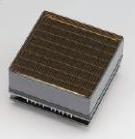 MaPMT H12700
(Hamamatsu, Japan)
High active/total area ratio 87%
Robust
Long lifetime
High single photon efficiency

The MaPMT option was chosen for PANDA Forward RICH
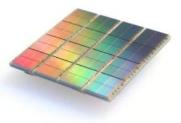 03.Aug.2018
PANDA Forward RICH @ RICH2018
9
MC simulation of thePANDA Forward RICH
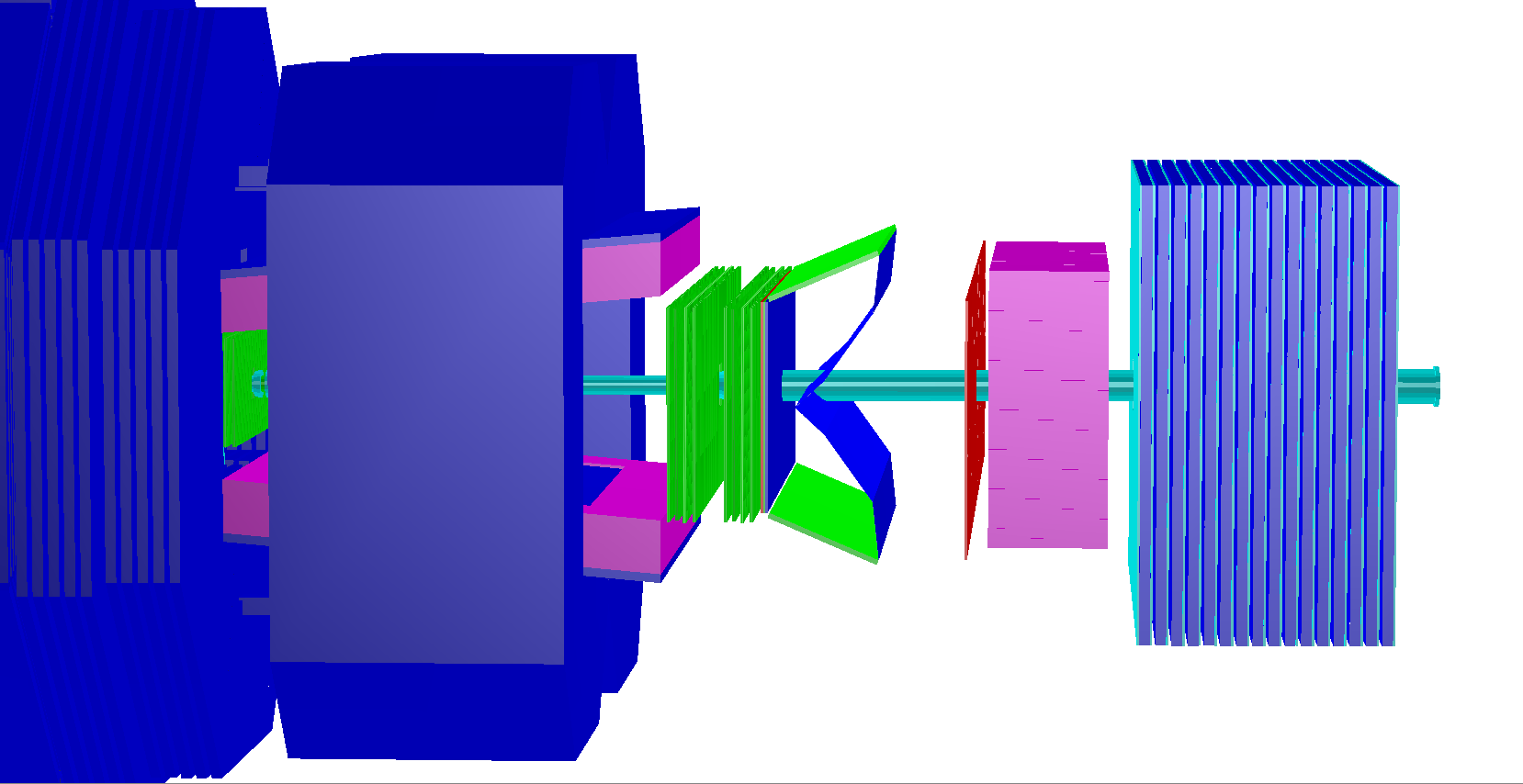 PANDA Forward Spectrometer geometry in PandaRoot
FRICH
03.Aug.2018
PANDA Forward RICH @ RICH2018
10
Description of inactive material in PandaRoot
Full version
in progress
Current version
only main elements
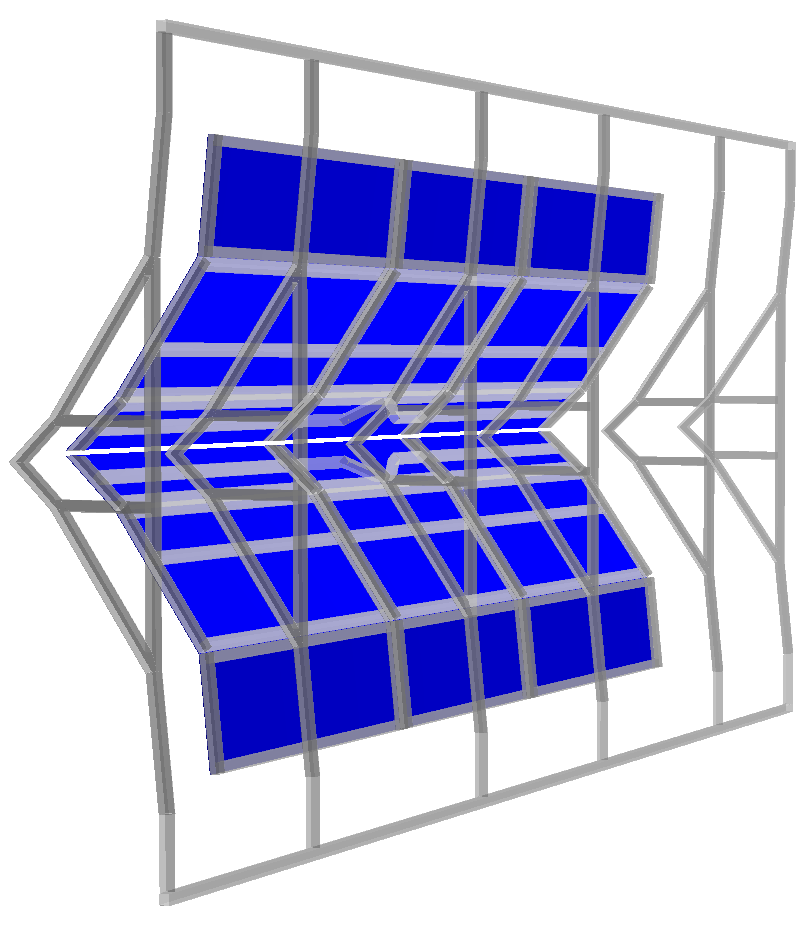 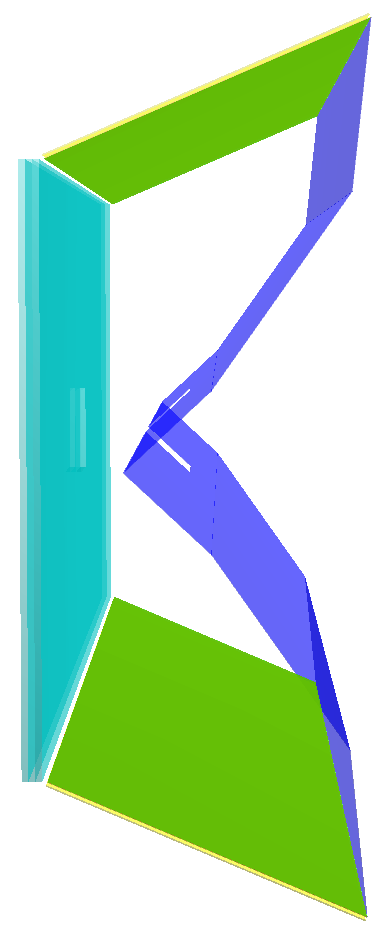 Elements to be described
Aerogel+Frame
Mirror+Frame
Photodetector+Frame
Envelope
03.Aug.2018
PANDA Forward RICH @ RICH2018
11
Simulation code variants
Processes described in two simulation variants
03.Aug.2018
PANDA Forward RICH @ RICH2018
12
Hit pre-selection
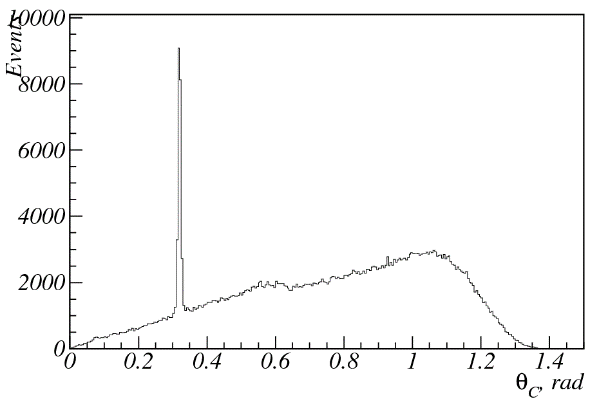 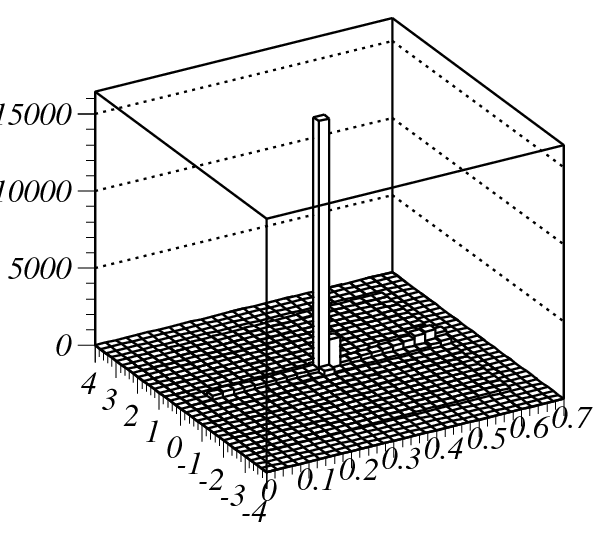 1000 events
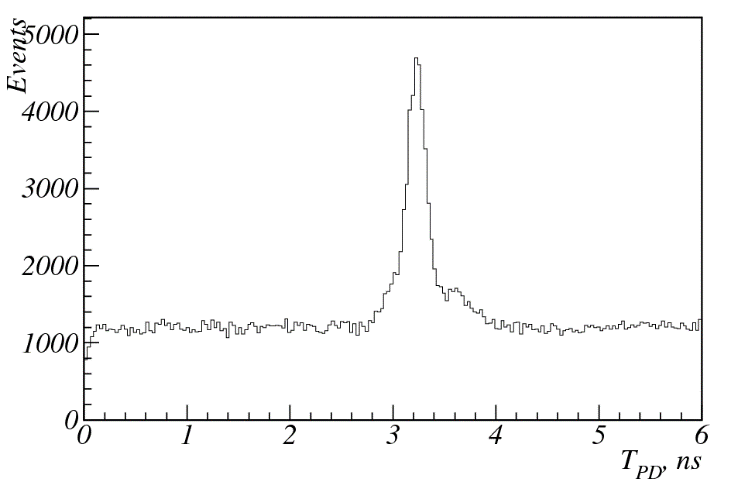 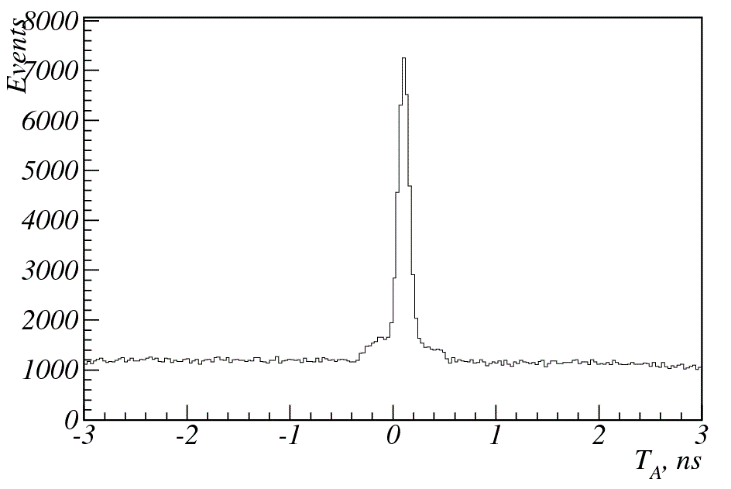 TA, ns
θC, rad
hit time
time in aerogel
Hits around peak in θс-TA are selected for fitting
03.Aug.2018
PANDA Forward RICH @ RICH2018
13
Ring fitting
Muons
p = 10 GeV/c
β = 0.99994θθ
βFIT = 0.99912
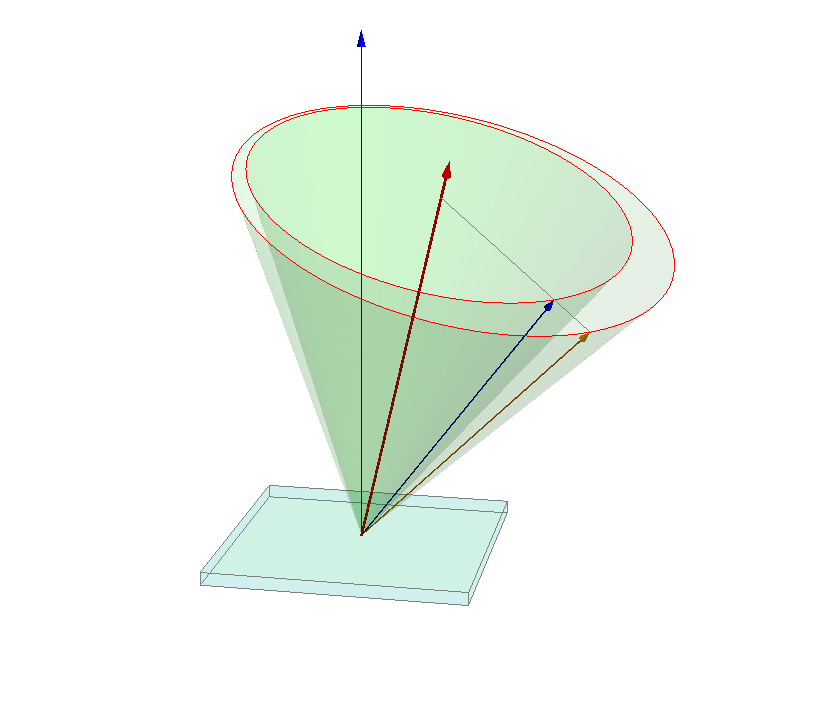 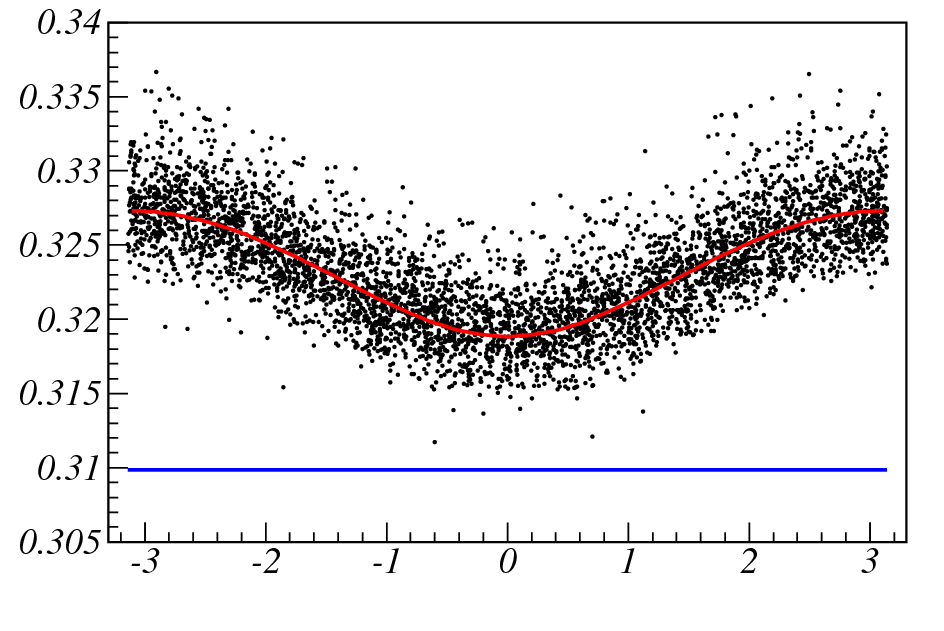 θc , mrad
φc , mrad
03.Aug.2018
PANDA Forward RICH @ RICH2018
14
Event reconstruction in simulationDPC photon detector
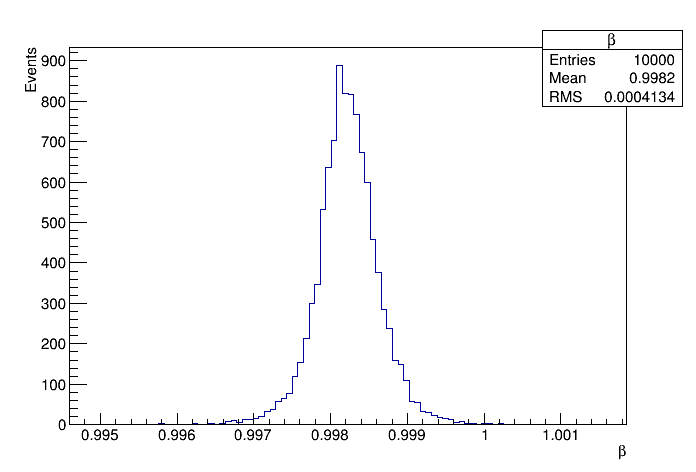 β distribution
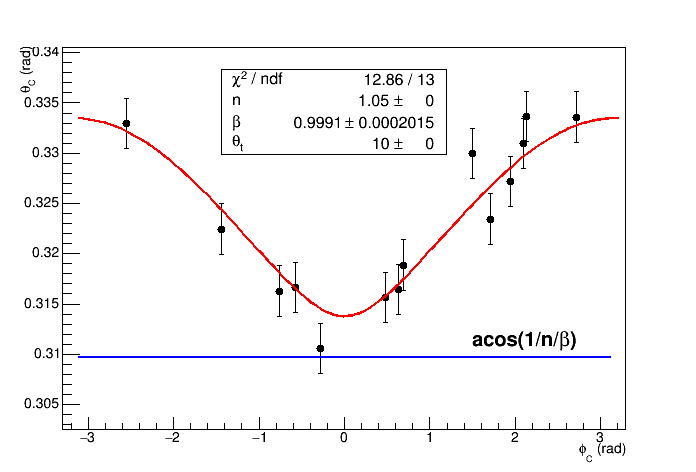 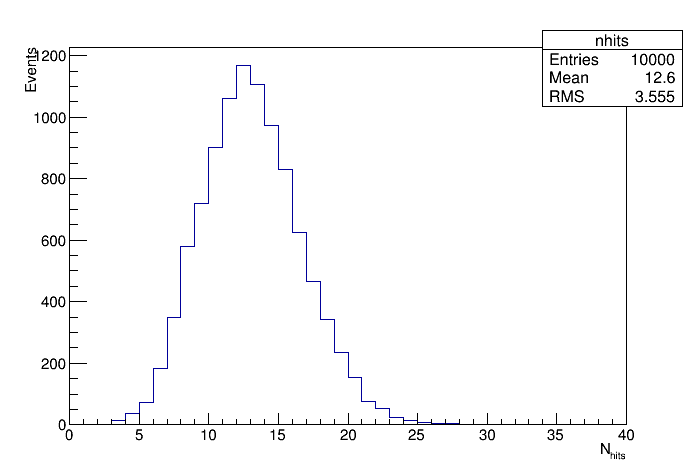 number of hits
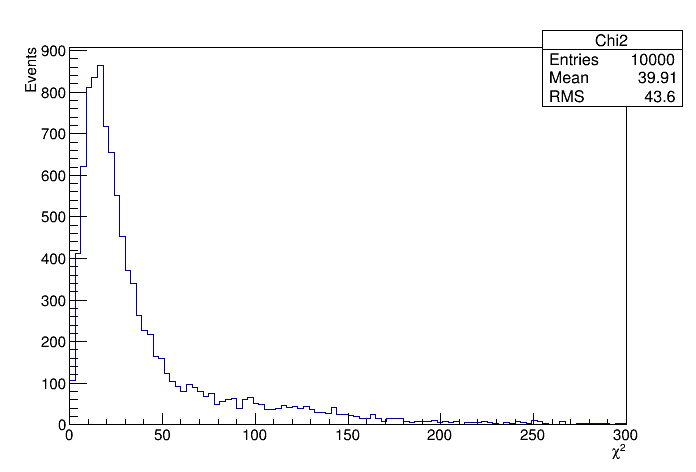 03.Aug.2018
PANDA Forward RICH @ RICH2018
15
Focusing aerogel optimization (1)
Two layers
Three layers
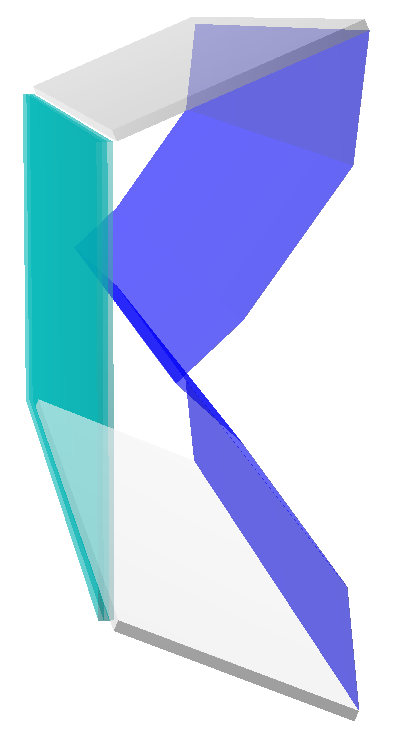 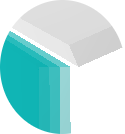 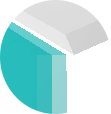 1.05 − δn
1.05 − δn
1.05
1.05 + δn
1.05 + δn
03.Aug.2018
PANDA Forward RICH @ RICH2018
16
Focusing aerogel optimization (2)DPC photon detector
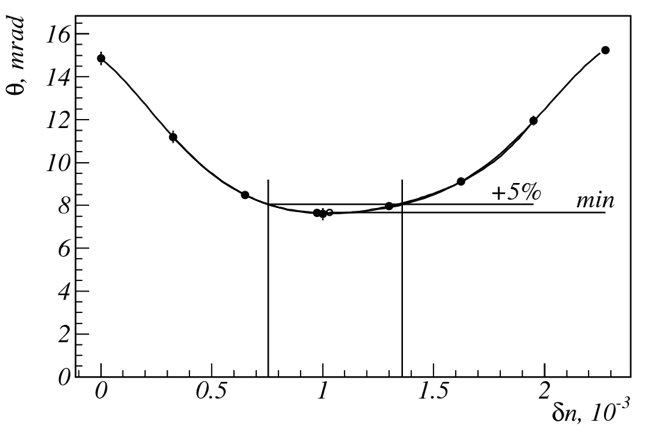 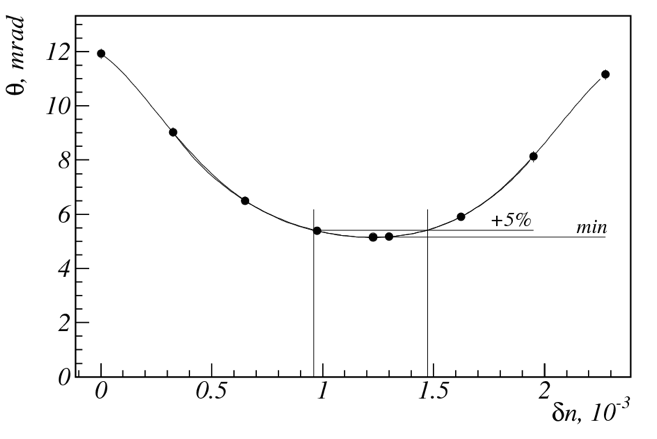 Two layers
Three layers
3-layer aerogel was chosen for the following simulation
03.Aug.2018
PANDA Forward RICH @ RICH2018
17
MC FRICH PID vs momentumH12700 photon detector
Reconstruction efficiency
(reconstructed β is within ±3σ of expected)
K identification efficiency at 1% π misidentification
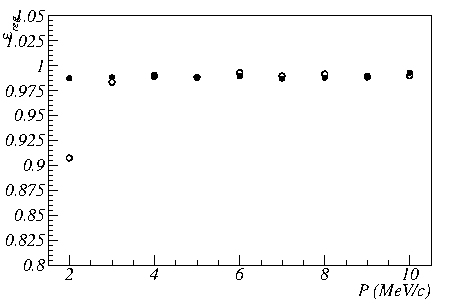 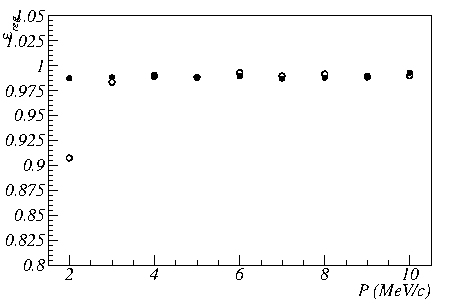 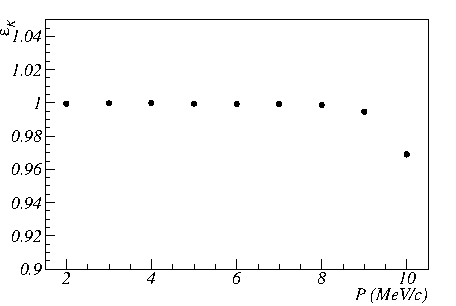 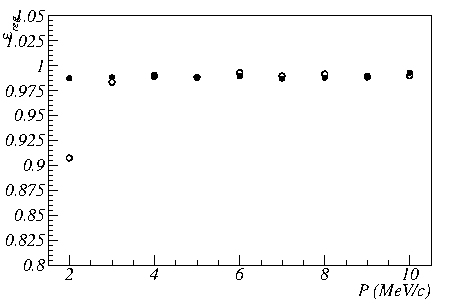 εreg
εreg
εreg
εK
●  π
○  K
●  π
○  K
●  π
○  K
P, GeV/c
P, GeV/c
P, GeV/c
P, GeV/c
03.Aug.2018
PANDA Forward RICH @ RICH2018
18
MC FRICH PID uniformityH12700 PD, p− beam@ 10 GeV/c
K reco efficiency
π reco efficiency
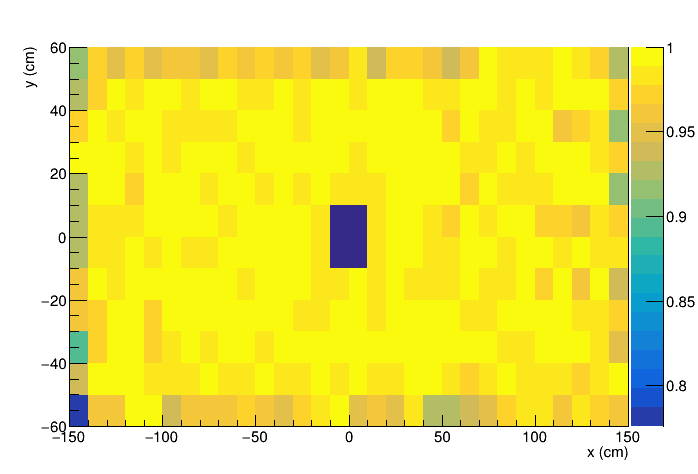 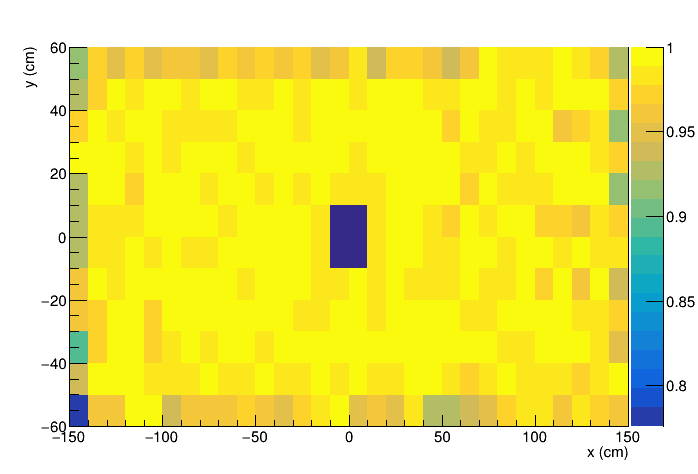 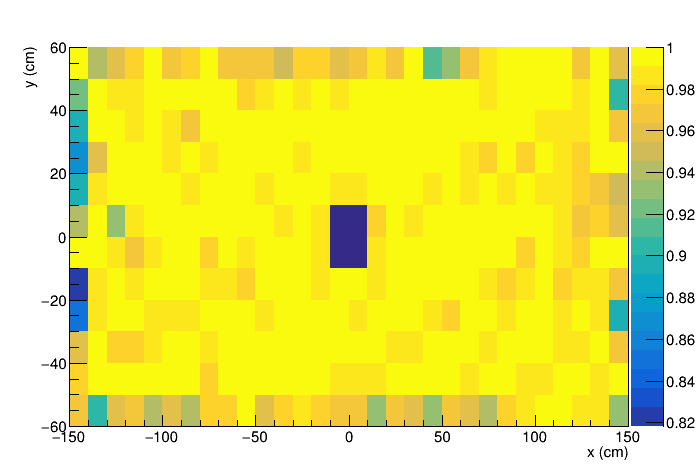 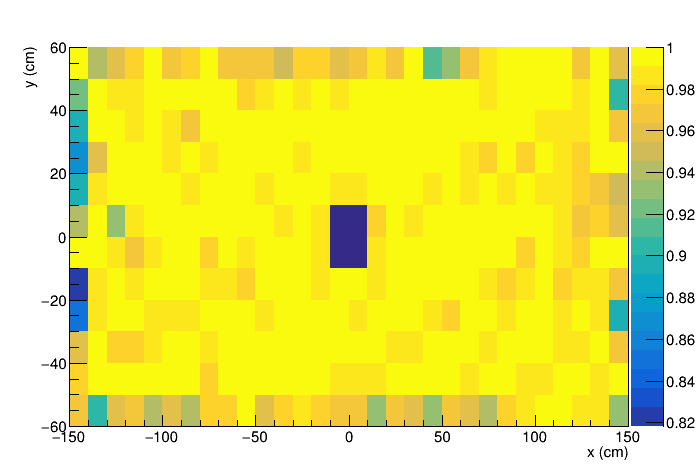 Y (cm)
Y (cm)
Y (cm)
Y (cm)
X (cm)
X (cm)
X (cm)
X (cm)
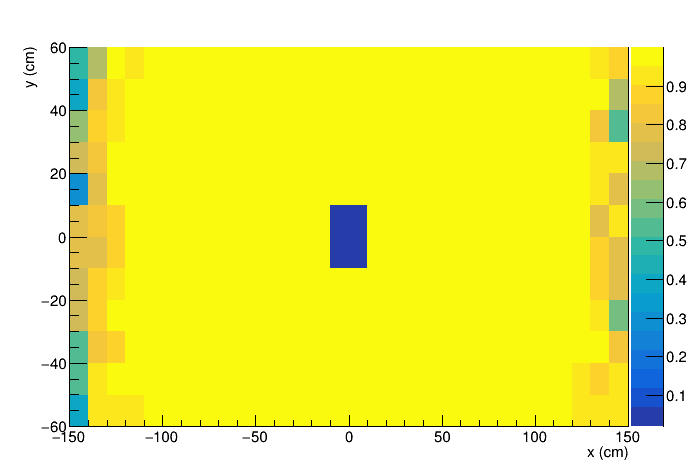 Y (cm)
K identification efficiency at 2% π misidentification
03.Aug.2018
PANDA Forward RICH @ RICH2018
19
X (cm)
Mirrors for Forward RICH
Float glass + Al + SiO2
Requirements on flatness for float glass (few μm) are met. 
Mirror samples from two producers were obtained and compared by reflectivity.
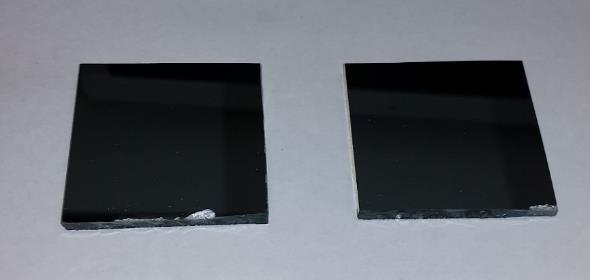 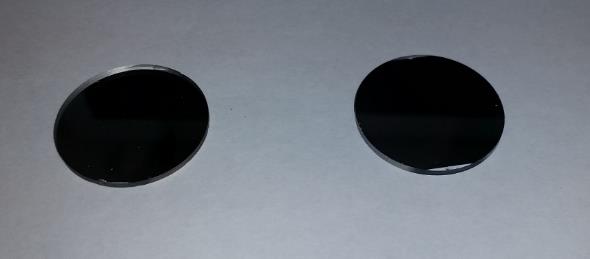 Samples from the Tomsk Institute of High-Current Electronics: Float glass(4mm)+Al+SiO2
Samples from BINP: Glass(2mm)+Al+MgF2
03.Aug.2018
PANDA Forward RICH @ RICH2018
20
Mirror reflectance measurements
V-W scheme for reflectance measurement
130-1 with monochromator
Monochromator slit
with laser
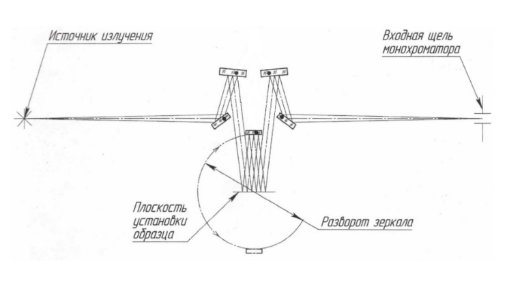 Light source
W
Rotated aux. mirror
Sample position
V
260-3 with monochromator
with laser
03.Aug.2018
PANDA Forward RICH @ RICH2018
21
Reflectance vs angle of incidence
A
collimator
AoI
mirror
photodiode
B
collimator
photodiode
03.Aug.2018
PANDA Forward RICH @ RICH2018
22
Test beam of F(A)RICH prototype at BINP VEPP-4 (2018)
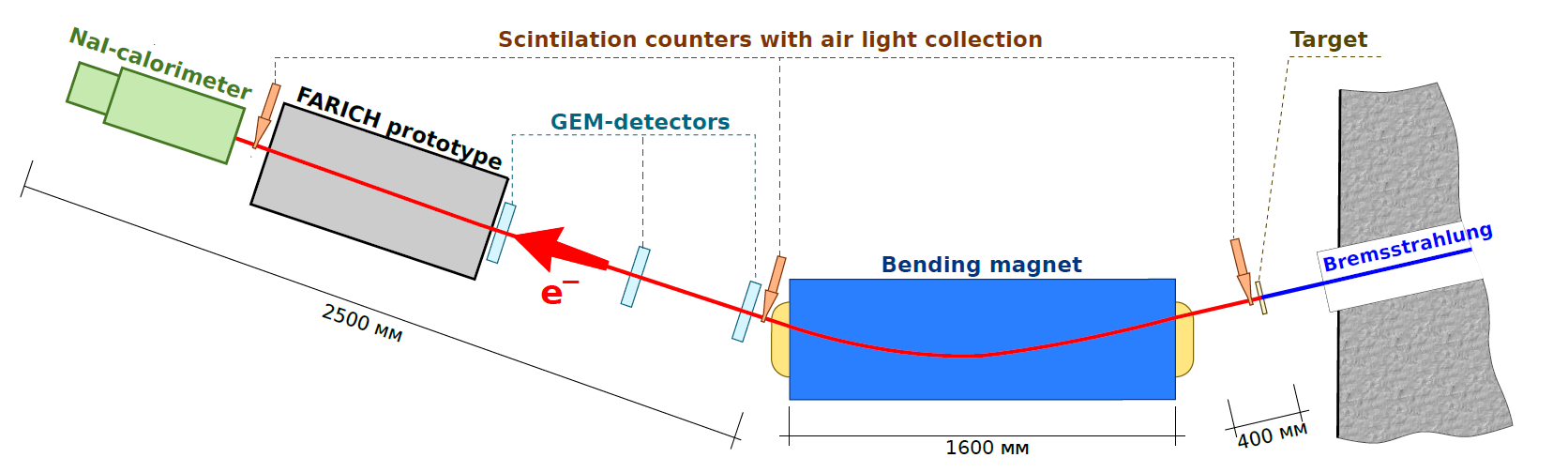 Purpose of beam tests for PANDA FRICH:
Test H12700 MaPMTs and PADIWA&TRB3 readout
Obtain single photon resolution for several aerogel configurations and compare with expected ones
03.Aug.2018
PANDA Forward RICH @ RICH2018
23
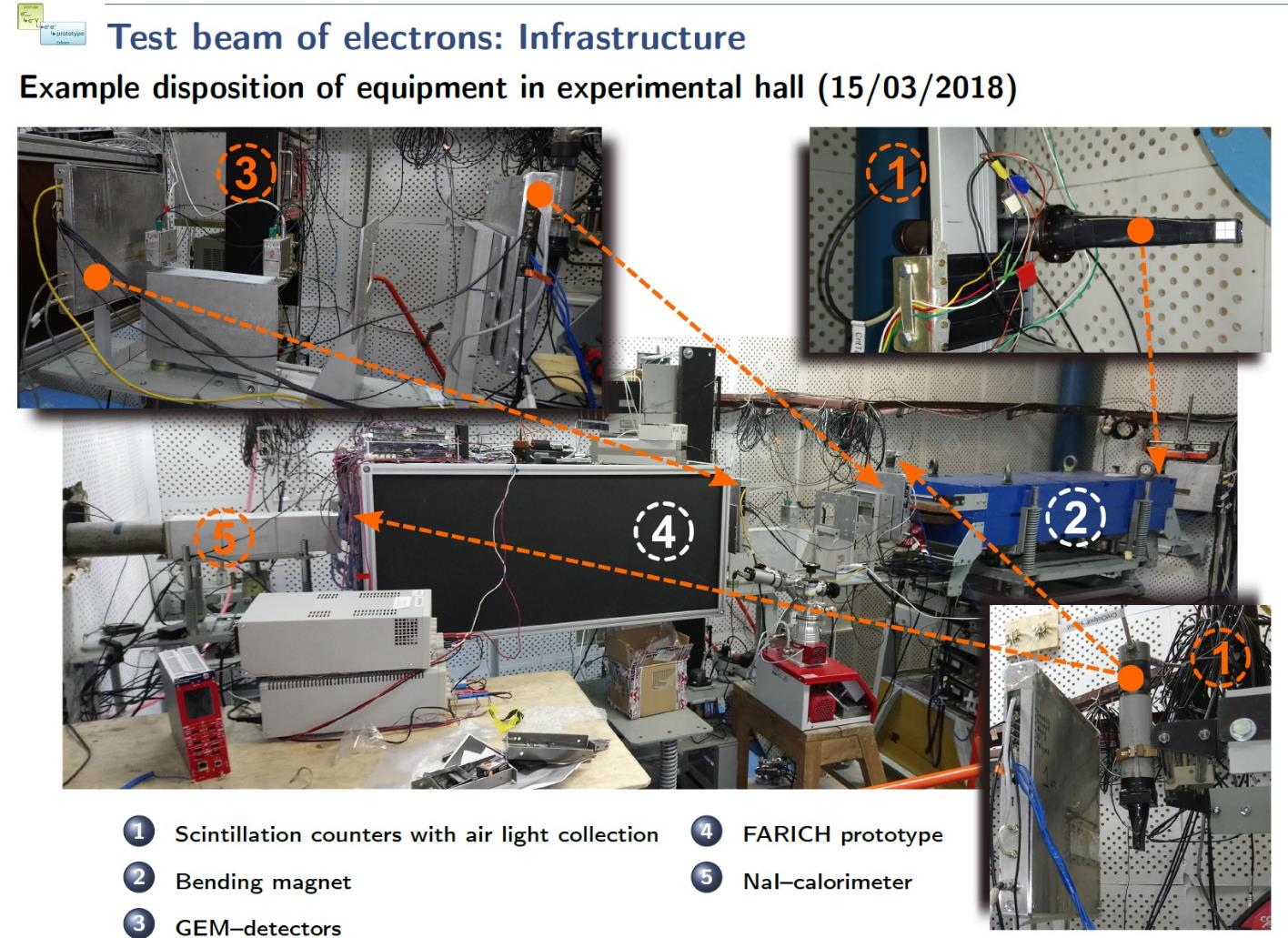 03.Aug.2018
PANDA Forward RICH @ RICH2018
24
F(A)RICH prototype readout
Custom adapter
Custom adapter board to couple 4 PADIWAs to a H12700 MaPMT(PADIWA couple with Planacon MCP PMT without adapter)
2 TRB3 boards and 14 PADIWA3 boards – 224 channels (three and a half MaPMTs)
Each TRB board transmits data via Gbit-ethernet switch to a PC
GSI DABC software used for DAQ from TRB
Triggered by coincidence of signals from the sc. counter before F(A)RICH and the NaI calorimeter
Trigger signal is blocked by PC for readout period. Sync between subsystems is assured by the same event number observed
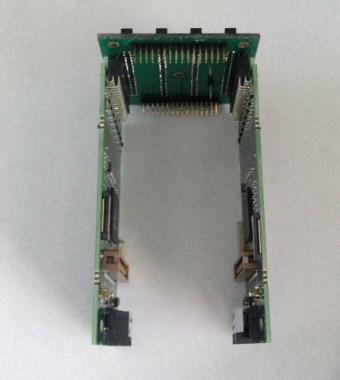 TRB3 boards
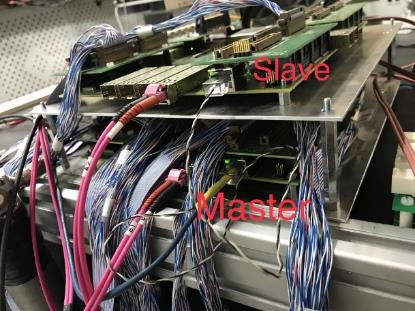 PADIWA
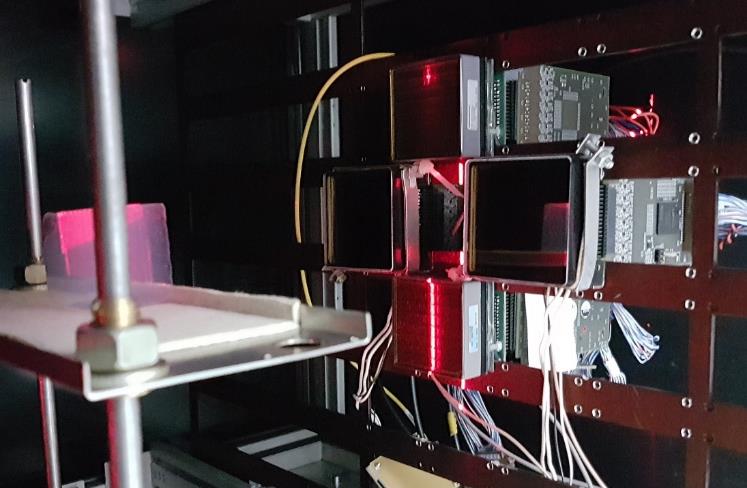 H12700
Planacon MCP PMT
03.Aug.2018
PANDA Forward RICH @ RICH2018
25
Tested aerogel radiator samples(test beam run on 3-4 June 2018)
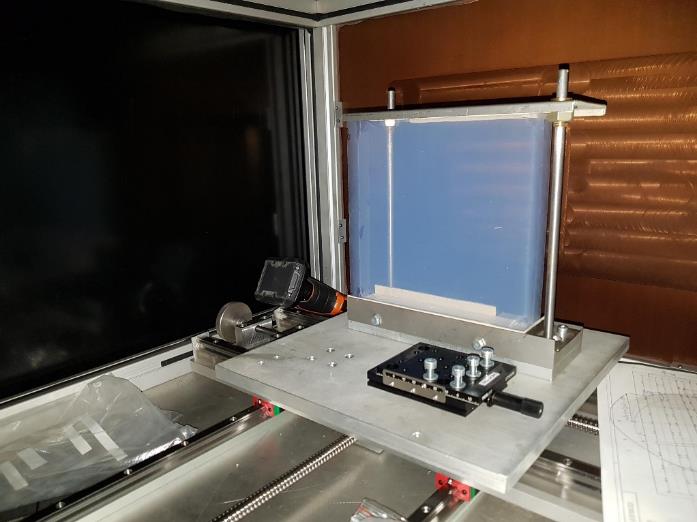 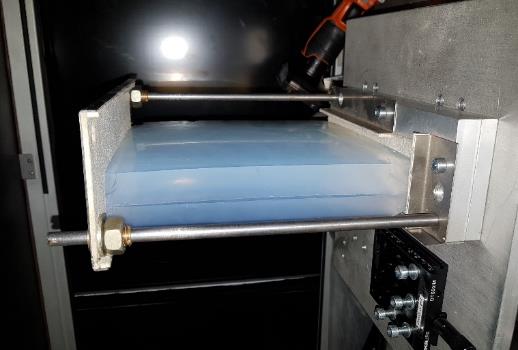 1
Configuration 1n1 = 1.0514, t1 = 2 cm
n2 = 1.0503, t2 = 2 cm
Configuration 2n1 = 1.0514, t1 = 2 cm
n2 = 1.0514, t2 = 2 cm
Monolithic aerogels:3 three-layer samples of 30-40 mm thickness
2
About 300k event per setup configuration were collected
03.Aug.2018
PANDA Forward RICH @ RICH2018
26
Event selection
NaI calorimeter amplitude distribution
and selected interval
Reconstructed track position XY-map at PMT
and selected region
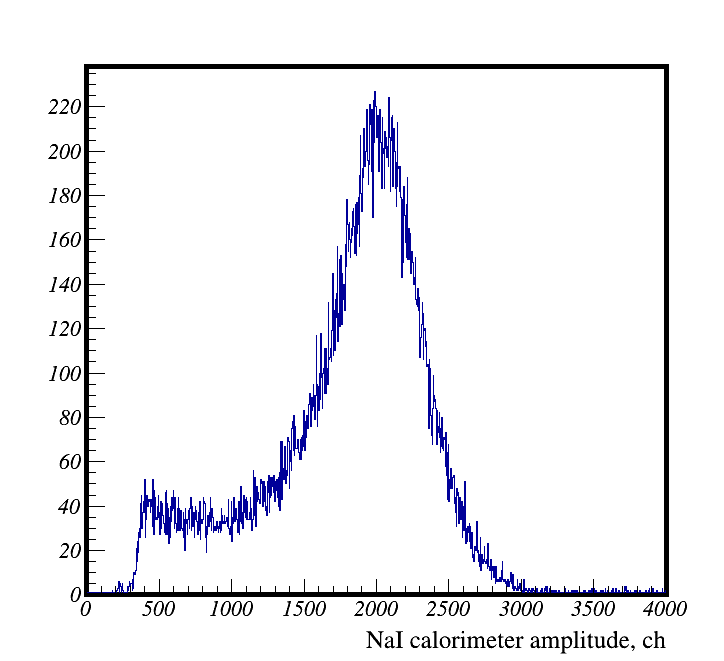 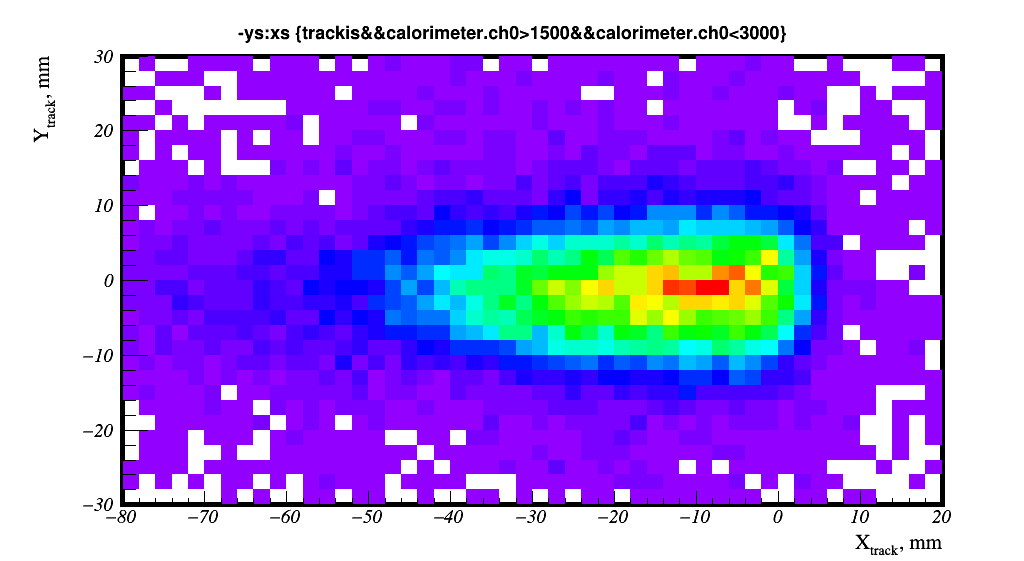 03.Aug.2018
PANDA Forward RICH @ RICH2018
27
Hit plots
Hit timing distribution
VEPP-4M bunch structure can be seen with 600 ns separation.
Timing resolution here is determined by the rough measurement of reference timing in TRB3
Hits are selected by leading edge timing in 30ns interval
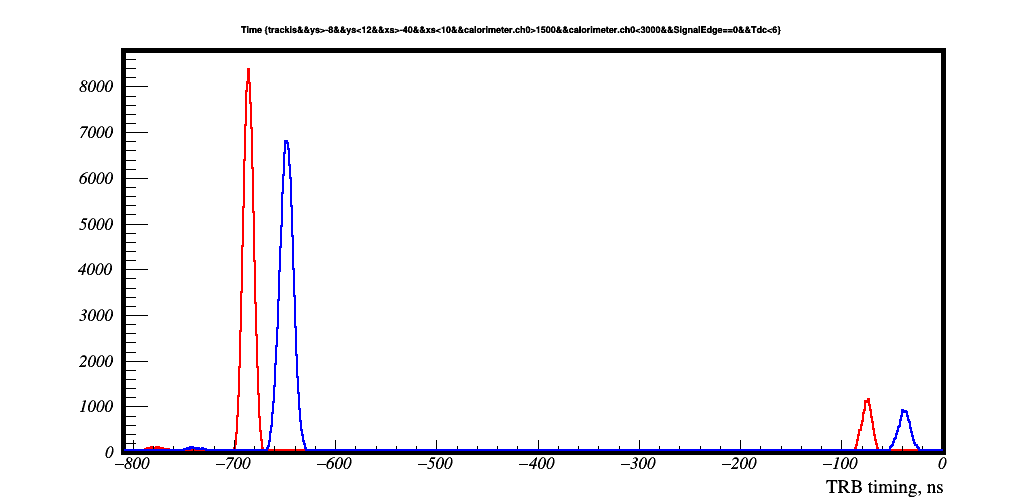 Leading edge
Trailing edge
Coincident bunch
Next bunch
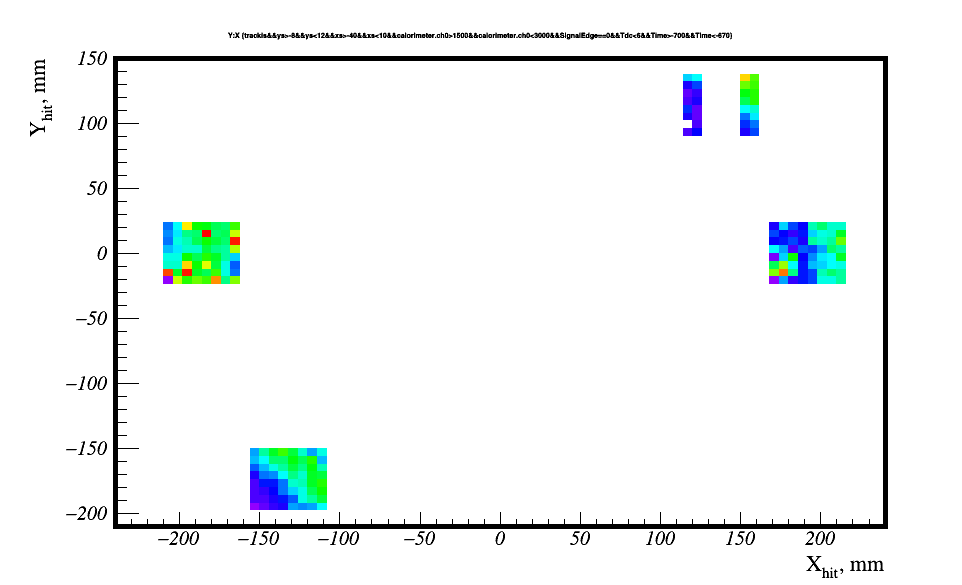 Hit XY map
Ring is not seen here because the e− beam is wide
03.Aug.2018
PANDA Forward RICH @ RICH2018
28
Track adjusted hit position
Configuration 1
Aerogel-PMT distance: 600 mm
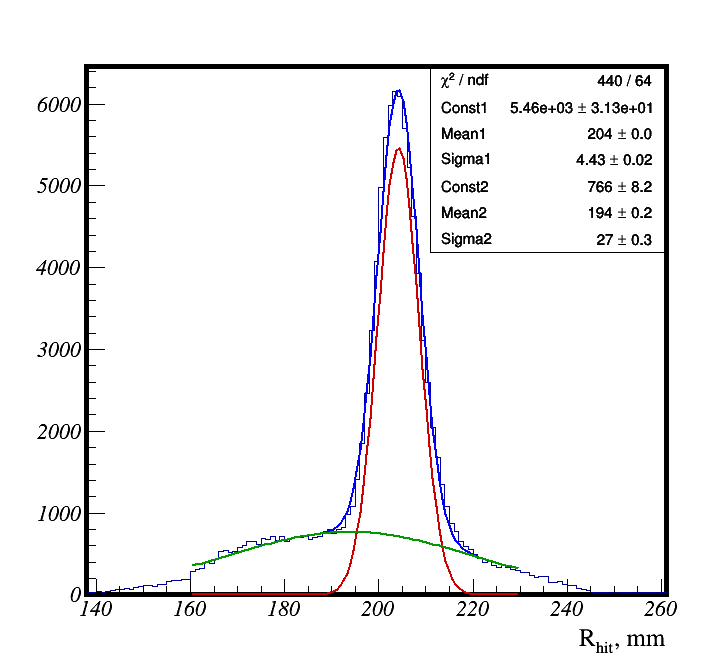 Preliminary
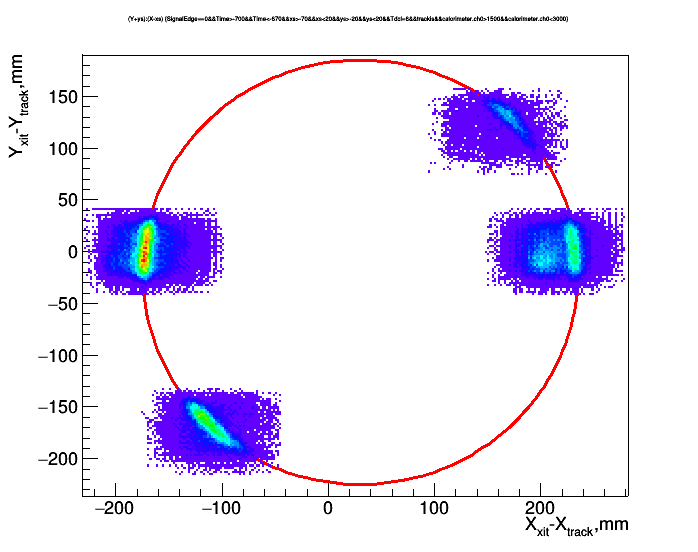 Preliminary
Background hits are to be understood
Preliminary results:
R = 204 mm
σR1 = 4.4 mm (6.6 mrad)
Aerogel
PMTs
03.Aug.2018
PANDA Forward RICH @ RICH2018
29
Conclusion and outlook
Forward RICH PandaRoot simulation is almost ready.
Mechanical design draft is almost ready.
MaPMTs and FEE tests are in progress. DiRICH electronics is to be tested.
Mirror samples for FRICH were produced. Absolute reflectance measured is close to 85% — satisfactory. 
FRICH prototype based on H12700 MaPMTs and PADIWA3+TRB3 with beams was tested in 2018. Data analysis is in progress.
TDR to be ready in 2019
03.Aug.2018
PANDA Forward RICH @ RICH2018
30